NNIP Network Update and Idea Showcase
April 16, 2015
Urban Institute NNIP Staff
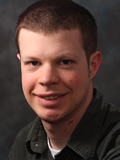 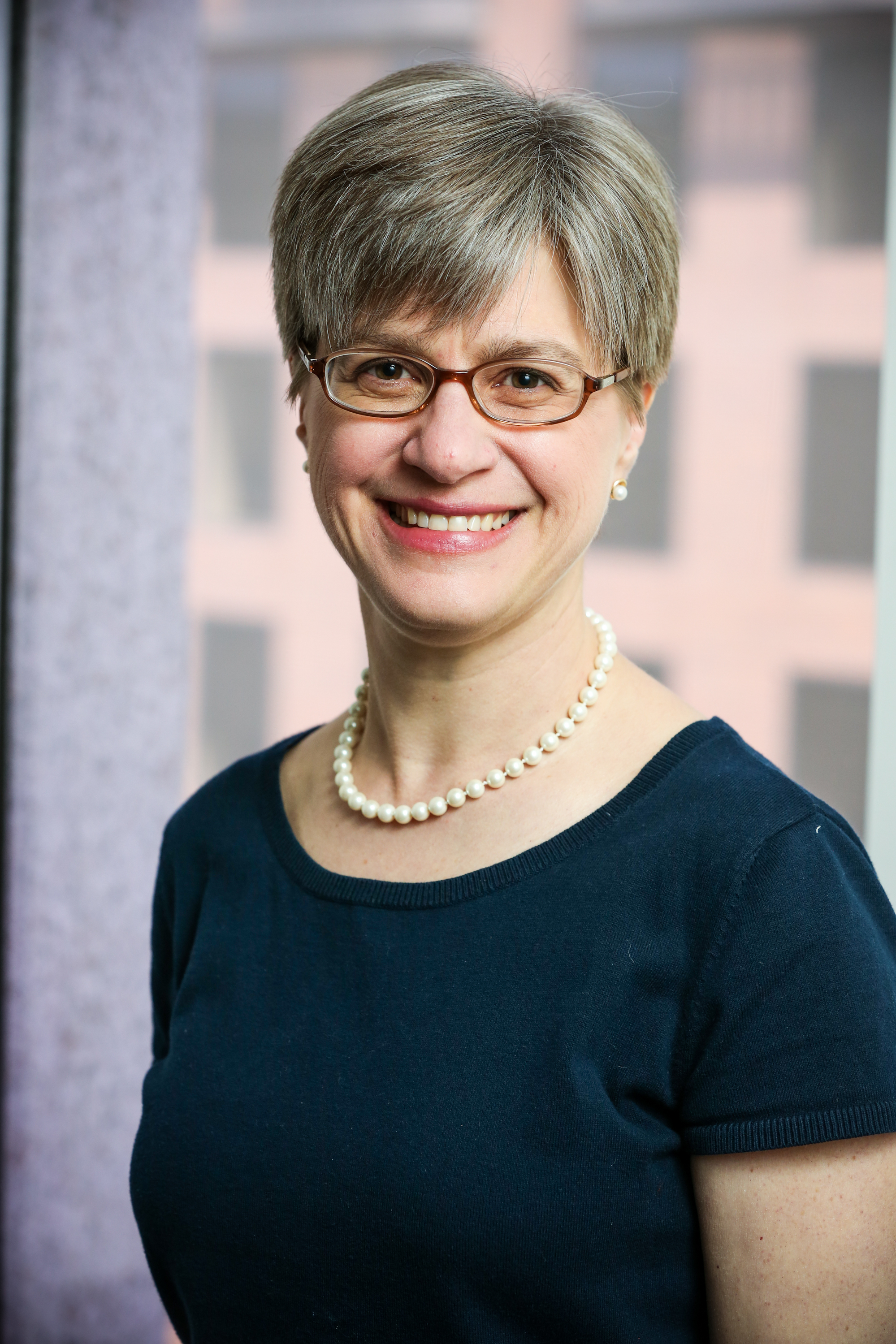 Rob Pitingolo
Kathy Pettit
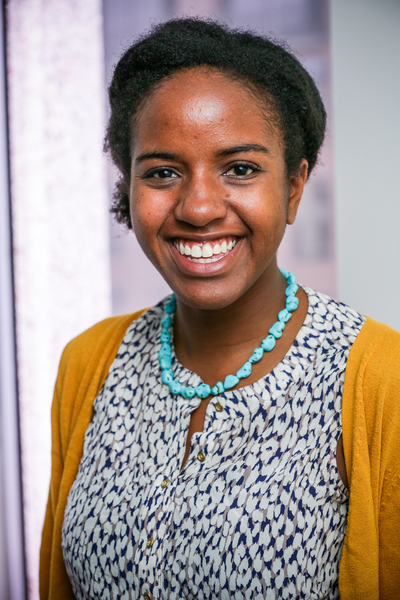 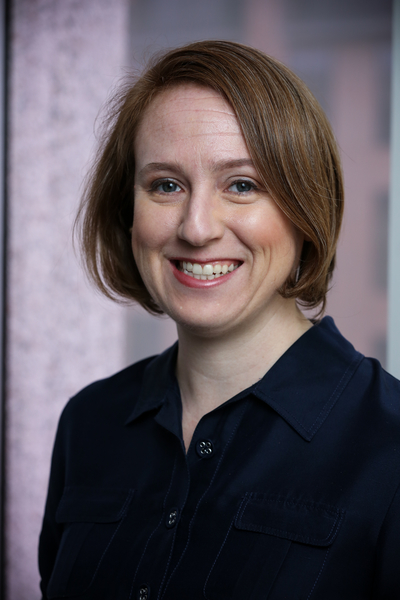 Leah Hendey
Maia Woluchem
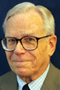 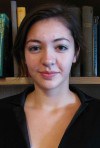 Katya Abazajian
Tom Kingsley
[Speaker Notes: Welcome Katya! Econ/Math major from Claremont McKenna – working on NeighborhoodInfo DC and NNIP teams]
UPDATE: Pittsburgh Partners Meeting May 6-8th
Thanks to UCSUR and the Exec. Committee for all their help! 
Meeting Agenda on the NNIP website
If you are not able to attend the meeting – RSVP to attend the webcast:
https://docs.google.com/forms/d/1mPwoLj8lVxRoWieOXcyczIZmkf5pbo4kh91_FBP5CiQ/viewform?usp=send_form
[Speaker Notes: Thank you to University Center for Social and Urban Research at the University of Pittsburgh and the NNIP Executive Committee for all their help with the meeting planning!

The latest meeting agenda is on the NNIP website, we are excited to have a great set of sessions planned. If you have signed up for the Technology for Managers Pre-session you’ll be receiving a separate logistics note before the meeting with those details. 

If you can’t attend the meeting please RSVP to attend the webcast! All sessions except for the NNIPCamp sessions will be webcast.  Please email us if you have any other questions.]
Communications Reminders
Please post that you are a NNIP               member & the Partner Badge on your website.


Promote NNIP in your presentations!
[Speaker Notes: Reminders –]
NNIP & Twitter
Follow @NNIPHQ and use #NNIP for your own NNIP-related tweets
Check out the #NNIPChat every Thursday at 4 pm EDT.  Topics change each week.  
Volunteer to host!  Email Bob Gradeck (rmg44@pitt.edu) 
View Storify for previous chats.
[Speaker Notes: On the #NNIPchat in the notes that Mike Schramm is hosting today (4/16) on “Vacant property data and neighborhood stabilization”]
Partner Responsibility: Post content to the NNIP website!
Minimum of 4 items – every 6 months:
Congrats to Detroit, San Antonio, Dallas, Portland, and Pinellas County for going above and beyond!
And to Seattle, Providence and Cleveland for hitting the target!
7 more were able to add 1-3 items.
We’ll continue to send monthly reminders.
[Speaker Notes: We introduced the updated publications and activities forms for the NNIP website on the August Idea showcase. We will be “officially” checking the number of content ideas partners have added to the website on April 1 and October 1 but we will start sending out reminder emails monthly to you to encourage partners to upload content throughout the year (minimum of 4 items every 6 months)]
Content
Recent: 
Case Study: NOLA Index 
Guide: Performance Management 
Coming Soon: 
Online Guide: Help Desk (from Survey)
Brief: NNIP Finance Survey
Case Study: NNIP Involvement with Federal Place-based Initiatives
Thank you to our Showcase panelists!
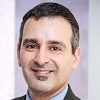 Peter Tatian
Washington D.C.
ptatian@urban.org
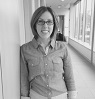 Beth Anthony
Cleveland
exa136@case.edu
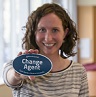 Vicki Mack
New Orleans
vickim@datacenterresearch.org
Taryn Gress
Cleveland
taryn.gress@case.edu
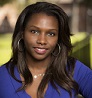 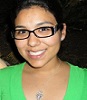 Clarissa Ozuna
San Antonio
Clarissa.r.ozuna@uth.tmc.edu
Spring/Summer Events
Pittsburgh Meeting (5/6-5/8)
American Community Survey Meeting (5/11-5/13)
Reclaiming Vacant Properties Conference (5/19-5/21)
NNIP Webinar with The Justice Center on School Discipline (6/18)
NNIP Idea Showcase (7/16)
	…
NNIP Meeting in Dallas (10/21-23)
[Speaker Notes: Let me know if anyone from your org is attending/presenting and we’ll compile lists.]
Send your ideas for other ways to stay in touch between meetings!nnip@urban.org
[Speaker Notes: Open to other webinars in November, December…]